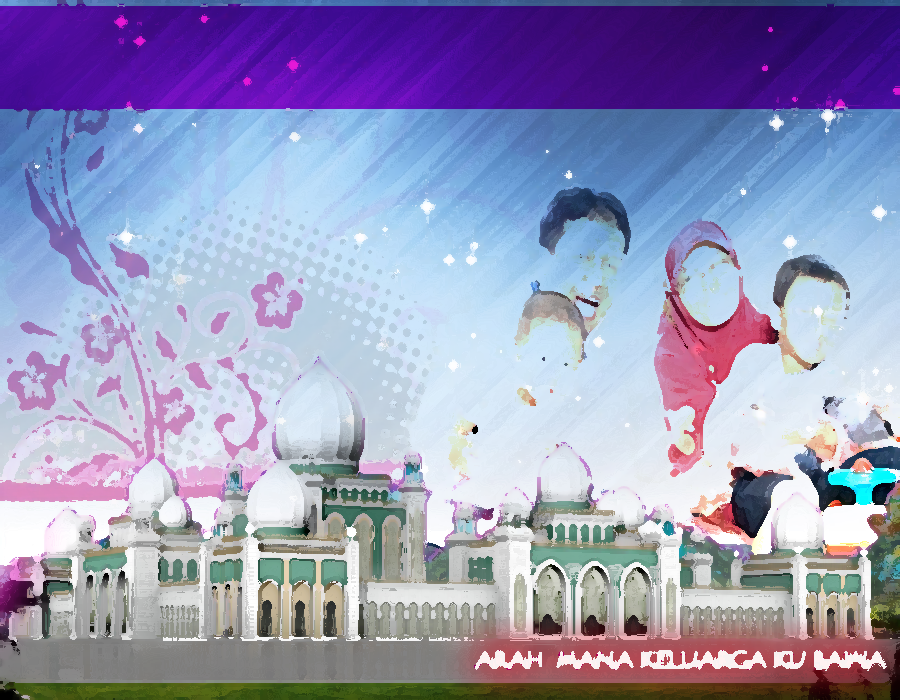 Pujian Kepada Allah S.W.T.
الْحَمْدُ للهِ
Segala puji-pujian hanya bagi 
Allah S.W.T.
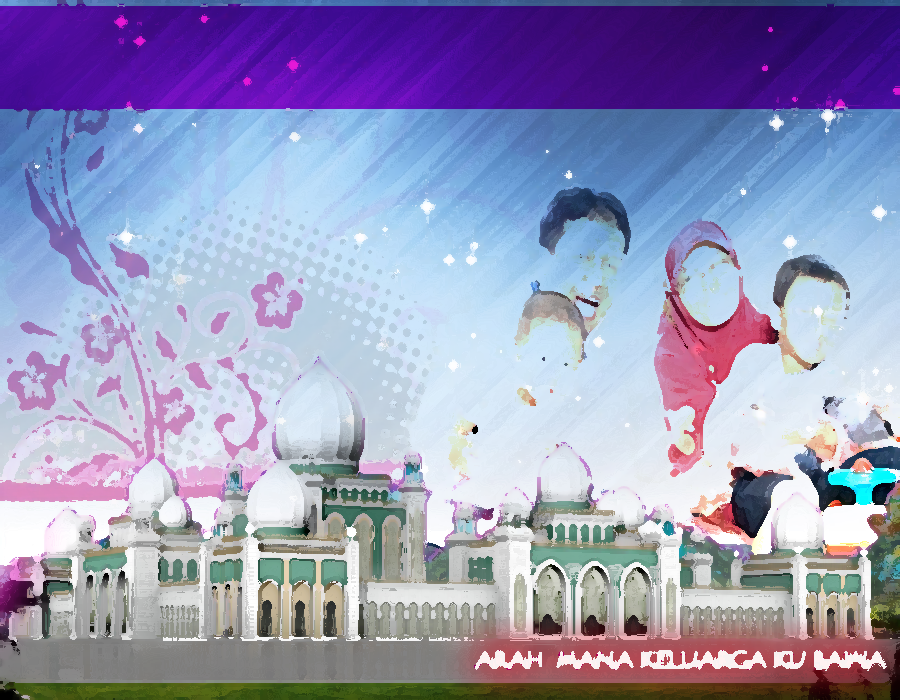 Syahadah
أَشْهَدُ أَن لآ إِلَهَ إِلاَّ اللهُ وَحْدَهُ لاَ شَرِيْكَ لَهُ، 
وَأَشْهَدُ أَنَّ مُحَمَّدًا عَبْدُهُ وَرَسُوْلُهُ
Dan aku bersaksi  bahawa sesungguhnya tiada tuhan melainkan Allah Yang Maha Esa, tiada sekutu bagiNya dan juga aku  bersaksi bahawa Nabi Muhammad SAW itu adalah hambaNya dan RasulNya.
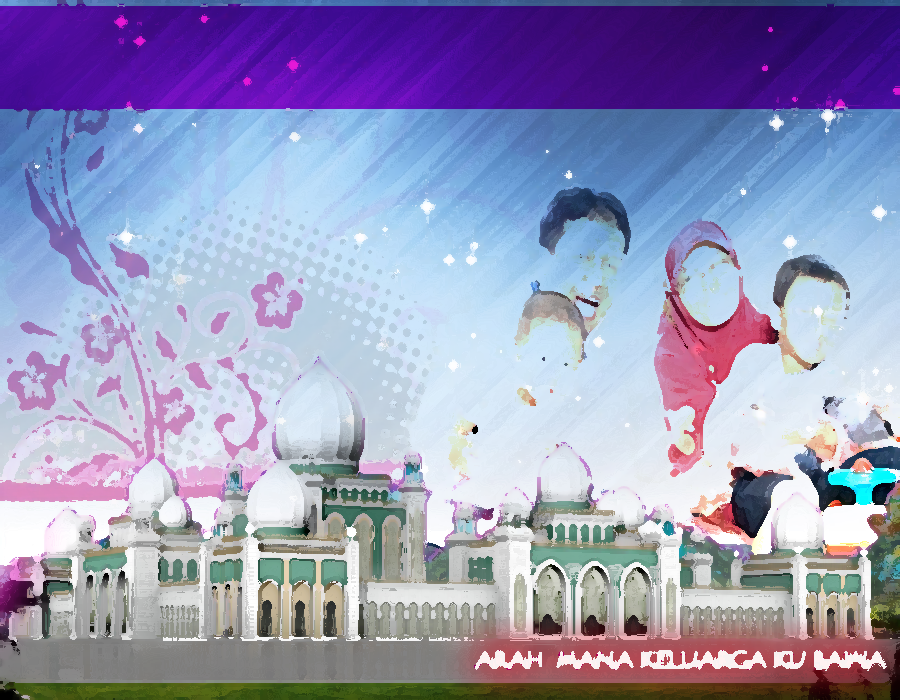 Selawat Ke Atas 
Nabi Muhammad S.A.W
اللَّهُمَّ صَلِّ وَسَلِّمْ عَلَى سَيِّدِناَ مُحَمَّدٍ 
وَعَلَى ءَالِهِ وَصَحْبِهِ أَجْمَعِيْنَ.
Ya Allah, Cucurilah rahmat dan sejahtera ke atas Nabi Muhammad SAW dan ke atas keluarganya serta para sahabatnya.
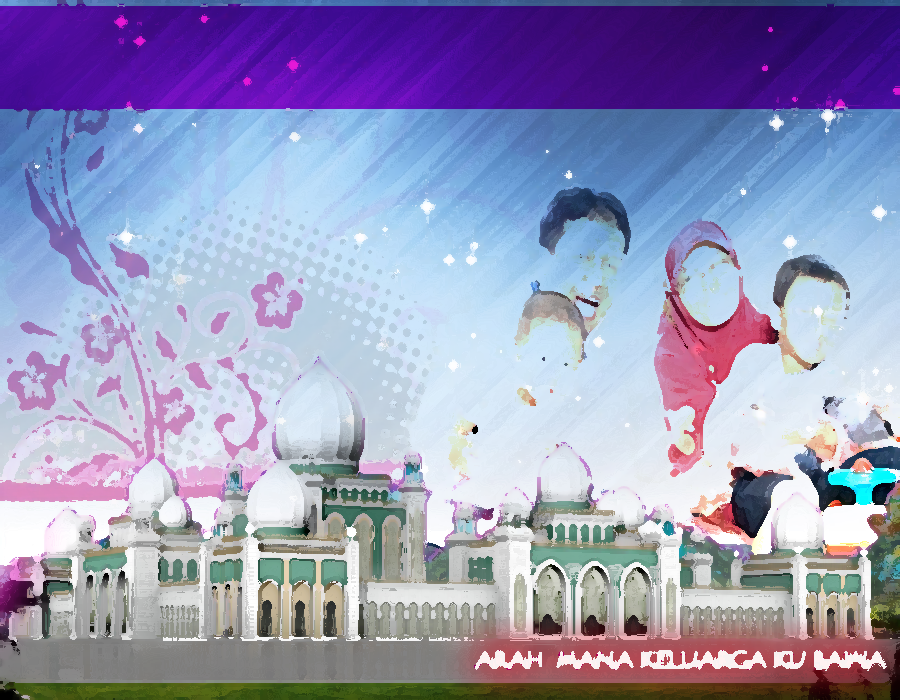 Wasiat Taqwa
اتَّقُوا اللهَ بِفِعْل ِمَا أَمَرَكُمْ وَتَرْكِ مَا نَهَاكُمْ عَنْهُ.
Bertaqwalah kamu kepada Allah dengan melakukan apa yang disuruh Nya, dan meninggalkan apa yang dilarang.
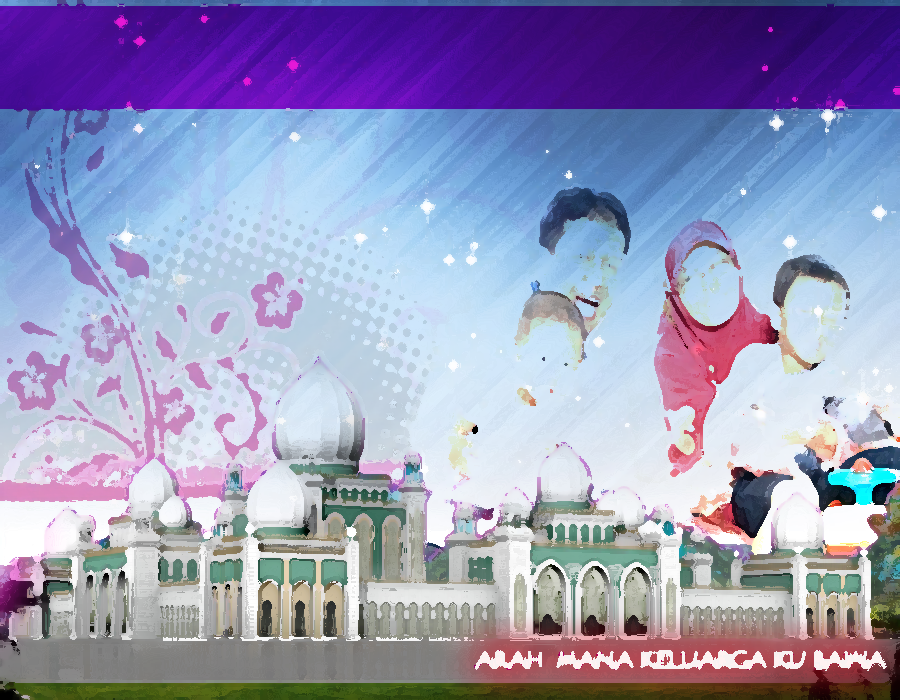 Lindungi diri dan keluarga daripada penderitaan dan azab
Ketua keluarga
Memastikan diri dan tanggungan terselamat 
daripada penderitaan hidup di dunia 
dan sebab-sebab yang menjerumus mereka 
ke alam azab neraka.
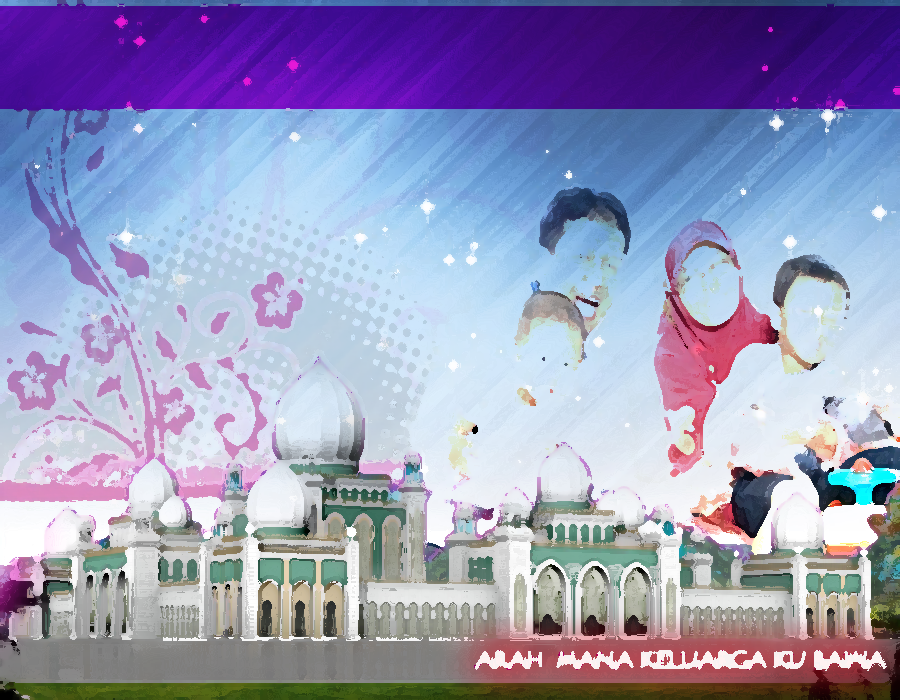 Firman Allah dalam 
Surah At-Tahrim: Ayat 6
يَا أَيُّهَا الَّذِينَ آمَنُوا قُوا أَنفُسَكُمْ وَأَهْلِيكُمْ نَارًا وَقُودُهَا النَّاسُ وَالْحِجَارَةُ عَلَيْهَا مَلَائِكَةٌ غِلَاظٌ شِدَادٌ لَا يَعْصُونَ اللَّهَ مَا أَمَرَهُمْ وَيَفْعَلُونَ مَا يُؤْمَرُونَ
Wahai orang-orang yang beriman! Peliharalah diri kamu dan keluarga kamu dari neraka yang bahan-bahan bakarannya: manusia dan batu (berhala); neraka itu dijaga dan dikawal oleh malaikat-malaikat yang keras kasar (layanannya); mereka tidak menderhaka kepada Allah dalam segala yang diperintahkanNya kepada mereka, dan mereka pula tetap melakukan segala yang diperintahkan.
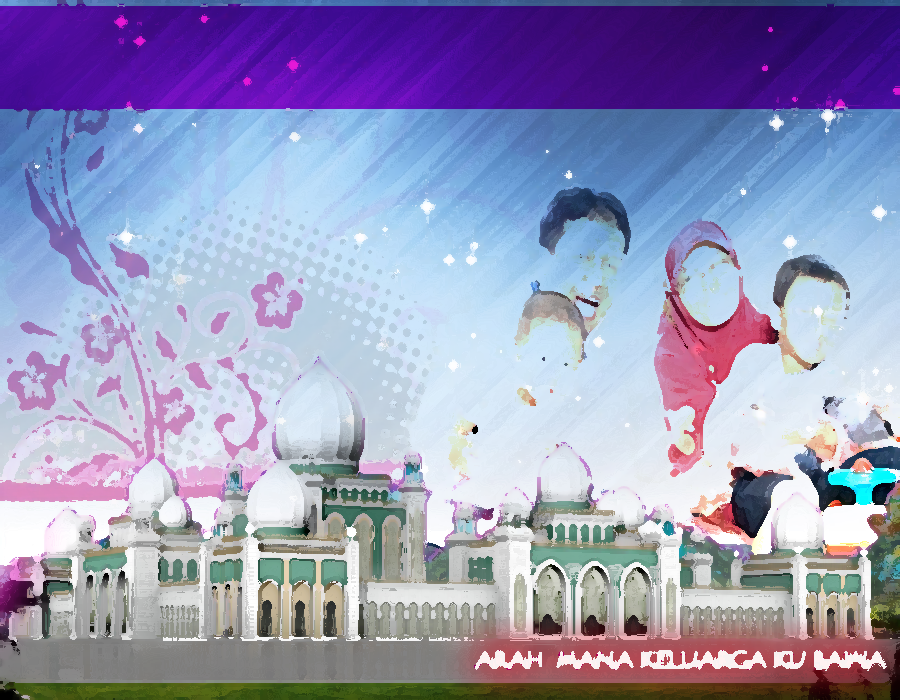 Panduan keluarga
Firman Allah dalam 
Surah Ar Rum: Ayat 21
وَمِنْ آيَاتِهِ أَنْ خَلَقَ لَكُم مِّنْ أَنفُسِكُمْ أَزْوَاجًا لِّتَسْكُنُوا إِلَيْهَا وَجَعَلَ بَيْنَكُم مَّوَدَّةً وَرَحْمَةً إِنَّ فِي ذَلِكَ لَآيَاتٍ لِّقَوْمٍ يَتَفَكَّرُونَ.
“Dan di antara tanda-tanda kekuasaan-Nya, bahawa Ia menciptakan untuk kamu, isteri-isteri dari jenis kamu sendiri, supaya kamu bersenang hati dengannya, dan dijadikan di antara kamu perasan kasih sayang. Sesungguhnya yang demikian itu mengandungi keterangan-keterangan bagi orang yang berfikir.”
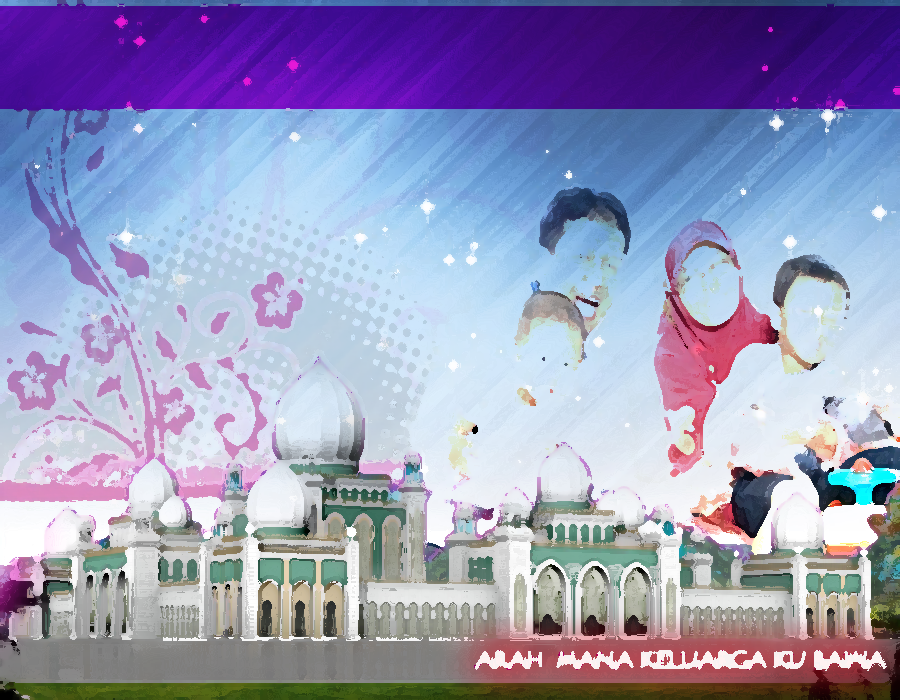 Menuju KELUARGA SAKINAH
Kehidupan yang selesa dan aman damai
Keluarga yang dibina di atas dasar kasih dan sayang.
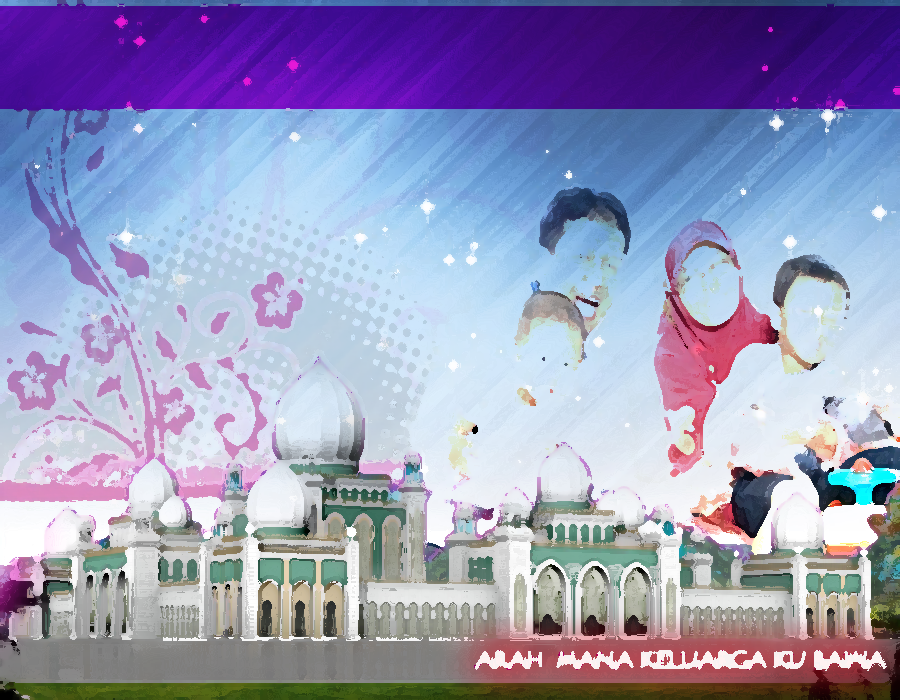 Tafsir firman Allah Taala
surah ar-Rum, ayat 21
Ketenangan, keamanan, kehormatan, perlindungan dan kasih sayang.
”As-Sakinah “
Bersama pasangan dalam menghayati konsep 
As-Sakinah
Setiap anggota keluarga perlu berusaha mencapai kasih sayang yang berlandaskan Syariat Allah.
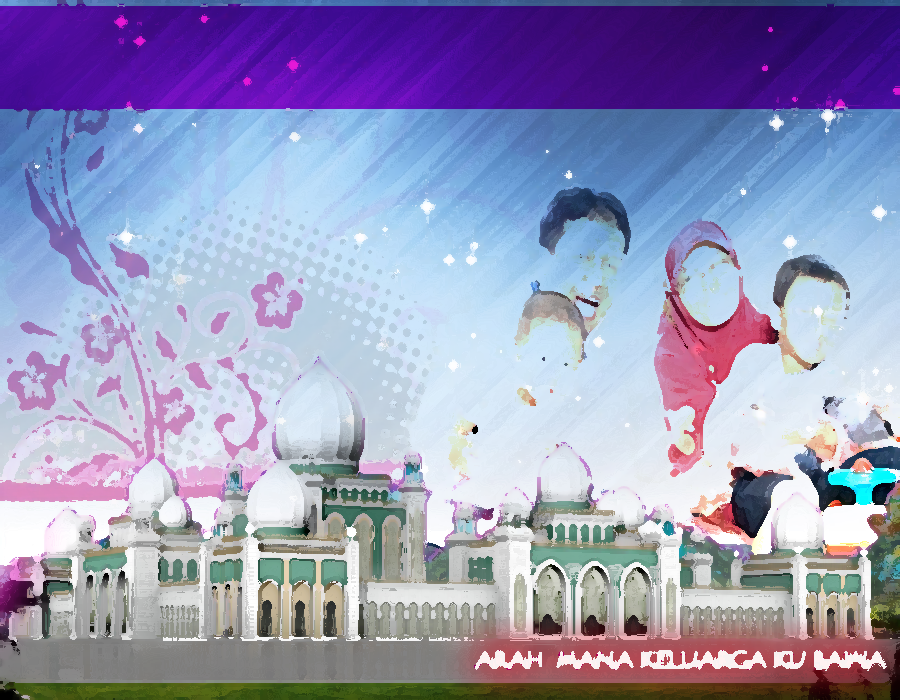 Langkah untuk membina 
keluarga As-Sakinah
Sensitif  kepada kewajipan dan 
tanggungjawab masing-masing
1
-  Saling menghormati dan mengasihi,
Saling memahami, bertolak ansur,
Memberi layanan yang terbaik, 
Saling mempercayai dan menutup keaiban atau rahsia pasangan.
Tangani masalah 
Bincang 
Pemikiran dan tindakan yang berhemah 
Bersabar 
Menerima kekurangan dan kelemahan pasangan.
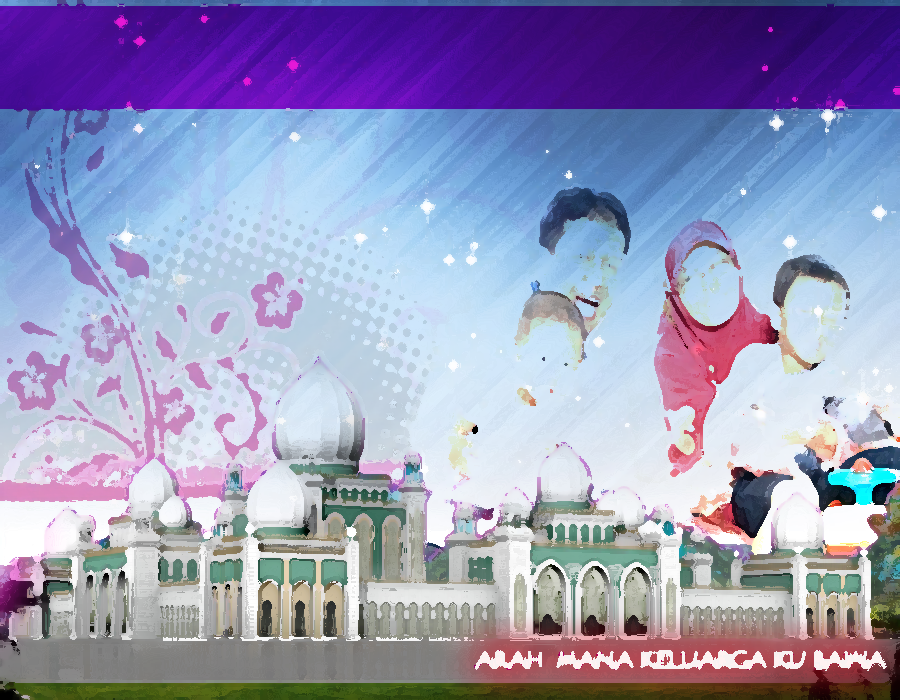 Langkah untuk membina 
keluarga As-Sakinah
Zahirkan syiar Islam dalam keluarga
2
Mendidik dan berkomunikasi dengan anak-anak hendaklah berasaskan kaedah pendidikan Nabawi
Didikan untuk anak agar menghormati ibu bapa dan menyayangi setiap ahli keluarga.
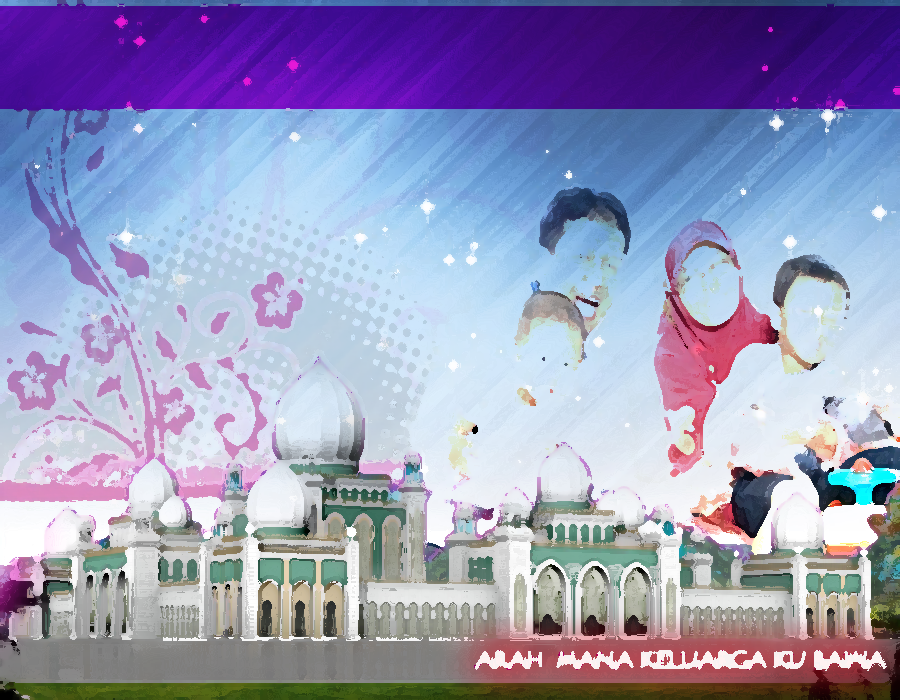 Langkah untuk membina 
keluarga As-Sakinah
Menghindari kekerasan dan penderaan fizikal atau mental.
3
Jauhi celaan, penghinaan atau unsur-unsur memperlekehkan di antara sesama anggota keluarga
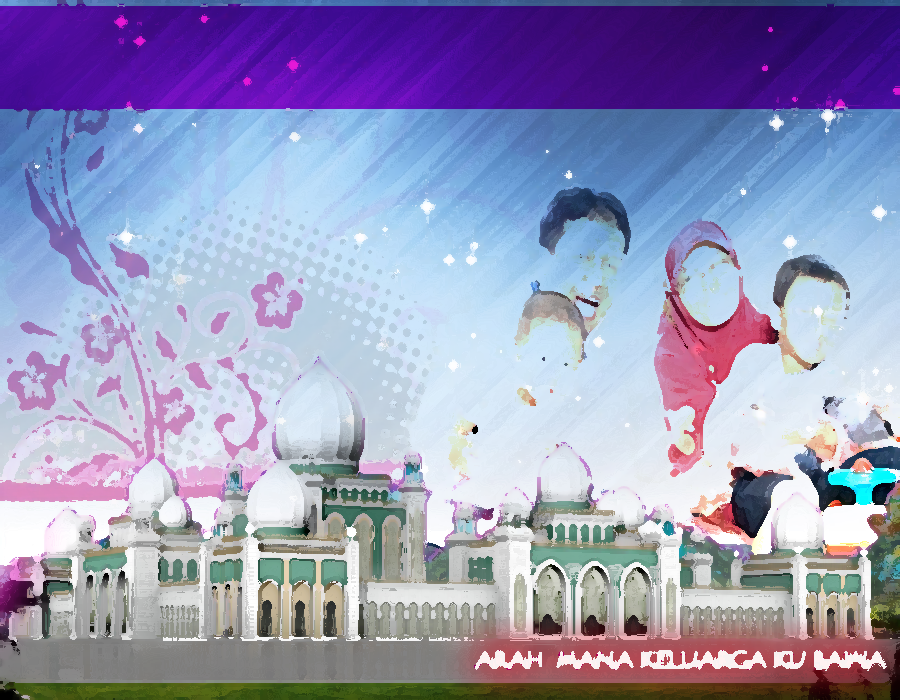 Langkah untuk membina keluarga 
As-Sakinah
Keikhlasan dalam hubungan antara pasangan dan ahli keluarga.
4
Yakin pada keredhaanNya
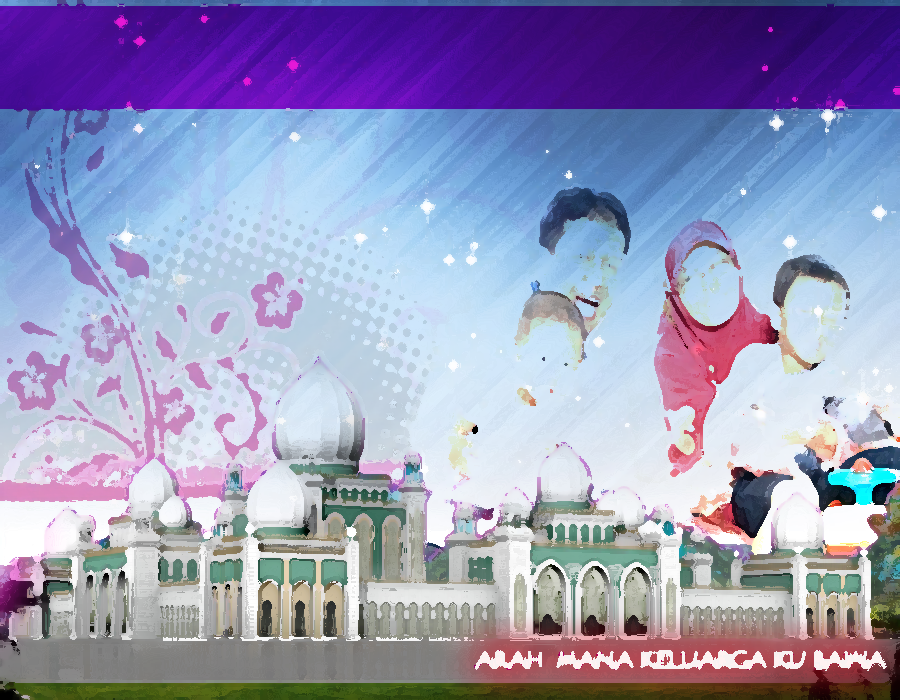 Firman Allah dalam 
Surah an-Nisa’ Ayat 19
يَا أَيُّهَا الَّذِينَ آمَنُواْ لاَ يَحِلُّ لَكُمْ أَن تَرِثُواْ النِّسَاء كَرْهًا وَلاَ تَعْضُلُوهُنَّ لِتَذْهَبُواْ بِبَعْضِ مَا آتَيْتُمُوهُنَّ إِلاَّ أَن يَأْتِينَ بِفَاحِشَةٍ مُّبَيِّنَةٍ وَعَاشِرُوهُنَّ بِالْمَعْرُوفِ فَإِن كَرِهْتُمُوهُنَّ فَعَسَى أَن تَكْرَهُواْ شَيْئًا وَيَجْعَلَ اللّهُ فِيهِ خَيْرًا كَثِيرًا
“Wahai orang yang beriman, Halal bagi kamu mewarisi wanita-wanita dengan jalan paksaan, dan janganlah kamu menyusahkan mereka kerana ingin mengambil balik sebahagian dari apa yang telah kamu berikan kepadanya, kecuali mereka melakukan perbuatan keji yang nyata. Dan bergaullah dengan mereka secara baik. Kemudian jika kamu bencikan mereka, kerana mungkin kamu bencikan sesuatu, sedang Allah hendak menjadikan pada apa yang kamu benci itu kebaikan yang banyak (untuk kamu).”
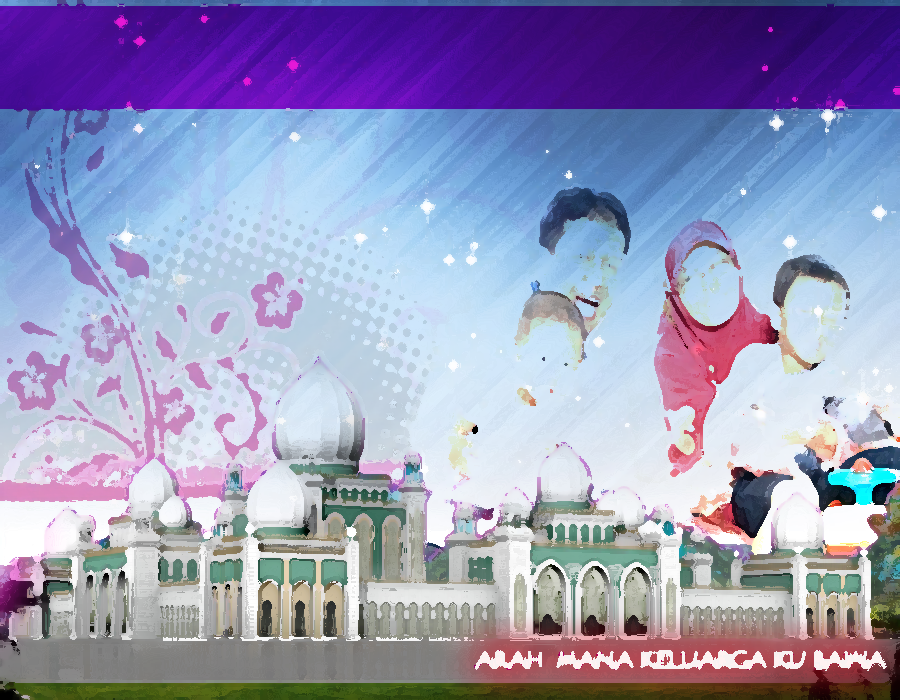 بَارَكَ اللهُ لِيْ وَلَكُمْ بِالْقُرْءَانِ الْعَظِيْمِ، وَنَفَعَنِى وَإِيَّاكُمْ بِمَا فِيْهِ مِنَ الأَيَاتِ وَالذِّكْرِ الْحَكِيْمِ، وَتَقَبَّلَ مِنِّي وَمِنْكُمْ تِلاوَتَهُ إِنَّهُ هُوَ السَّمِيعُ الْعَلِيْمُ. أَقُوْلُ قَوْلِيْ هَذَا وَأَسْتَغْفِرُ اللهَ الْعَظِيْمَ لِيْ وَلَكُمْ، وَلِسَائِرِ الْمُسْلِمِيْنَ وَالْمُسْلِمَاتِ، وَالْمُؤْمِنِيْنَ وَالْمُؤْمِنَاتِ فَاسْتَغْفِرُوْهُ، فَيَا فَوْزَ الْمُسْتَغْفِرِيْنَ، وَياَ نَجَاةَ التَّائِبِينَ.
Doa Antara Dua Khutbah
Aamiin Ya Rabbal Aalamin..
Tuhan Yang Memperkenankan Doa Orang-orang Yang Taat, Berilah Taufik Kepada Kami 
Di Dalam Mentaatimu, Ampunilah Kepada 
Mereka Yang 
Memohon Keampunan.
Aamiin
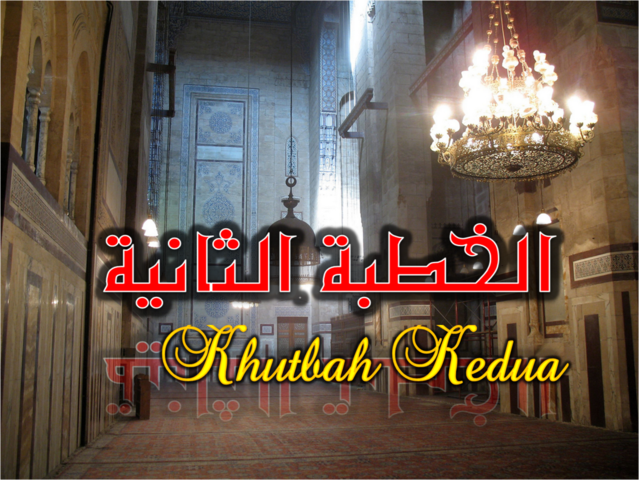 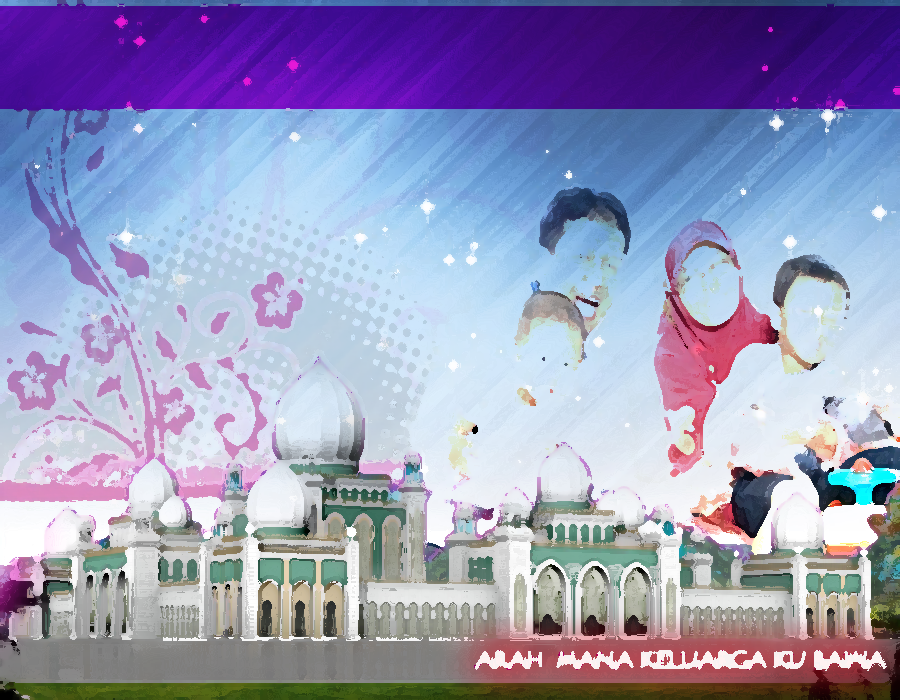 Pujian Kepada Allah S.W.T.
الْحَمْدُ لِلَّهِ
Segala puji-pujian hanya bagi Allah S.W.T.
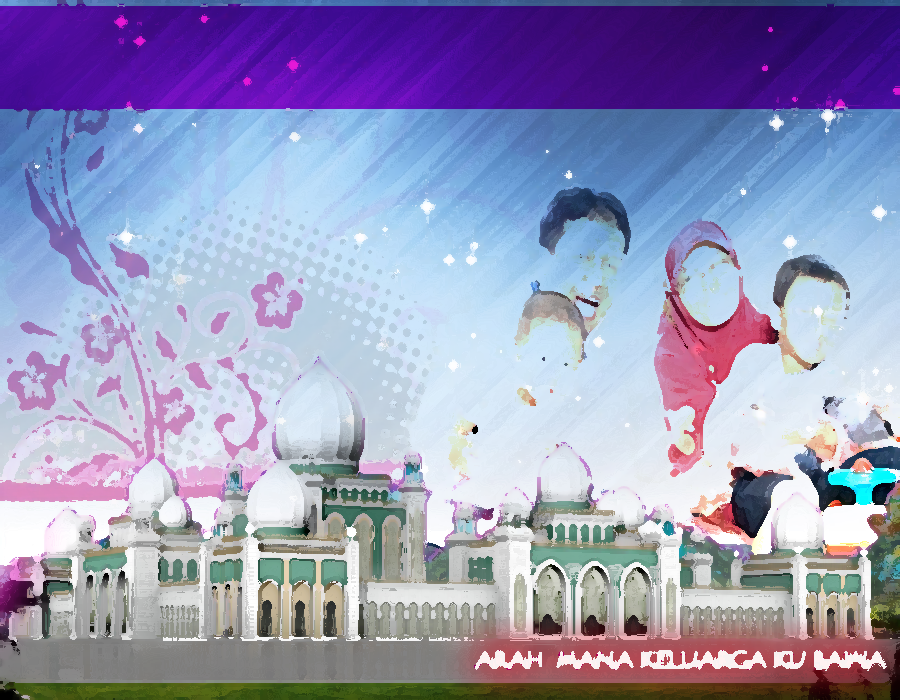 Syahadah
وَأَشْهَدُ أَن لاَّ إِلَهَ إِلاَّ اللهُ وَحْدَهُ لاشَرِيكَ لَه، 
وَأَشْهَدُ أَنَّ سَيِّدَنَا مُحَمَّدًا عَبْدُهُ وَرَسُوْلُهُ
Dan aku bersaksi  bahawa sesungguhnya tiada tuhan melainkan Allah Yang Maha Esa, dan aku bersaksi bahawa junjungan kami nabi Muhammad S.A.W adalah hambaNya dan rasulNya.
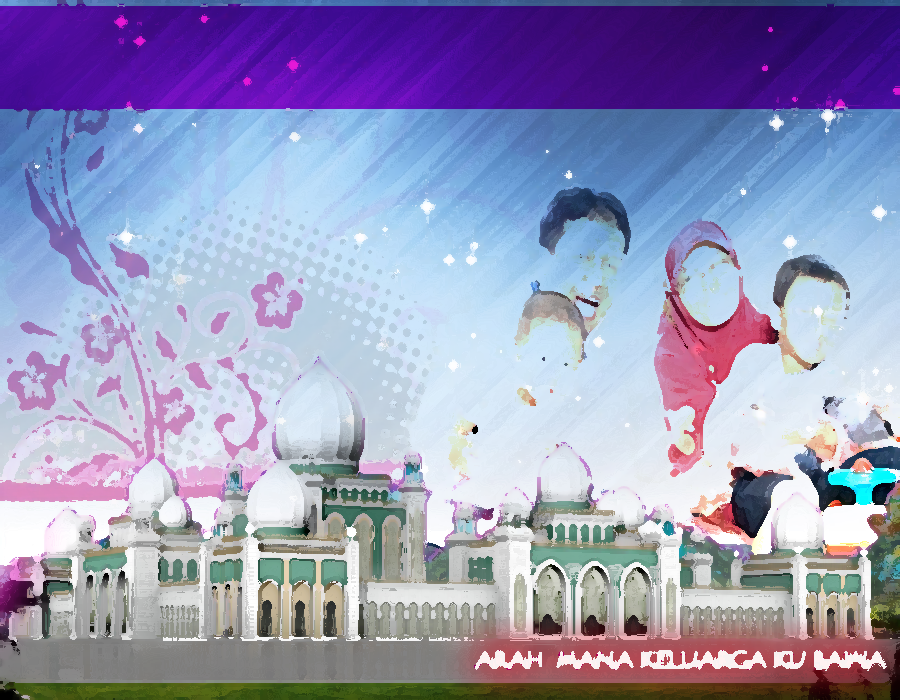 Selawat Ke Atas 
Nabi Muhammad S.A.W
اللَّهُمَّ صَلِّ وَسَلِّمْ عَلَى سَيِّدِنَا مُحَمَّدٍ، 
وَعَلَى آلِهِ وَصَحْبِهِ أَجْمَعِيْنَ.
Ya Allah, Cucurilah rahmat dan sejahtera ke atas junjungan kami Nabi Muhammad S.A.W dan keluarganya serta para sahabatnya .
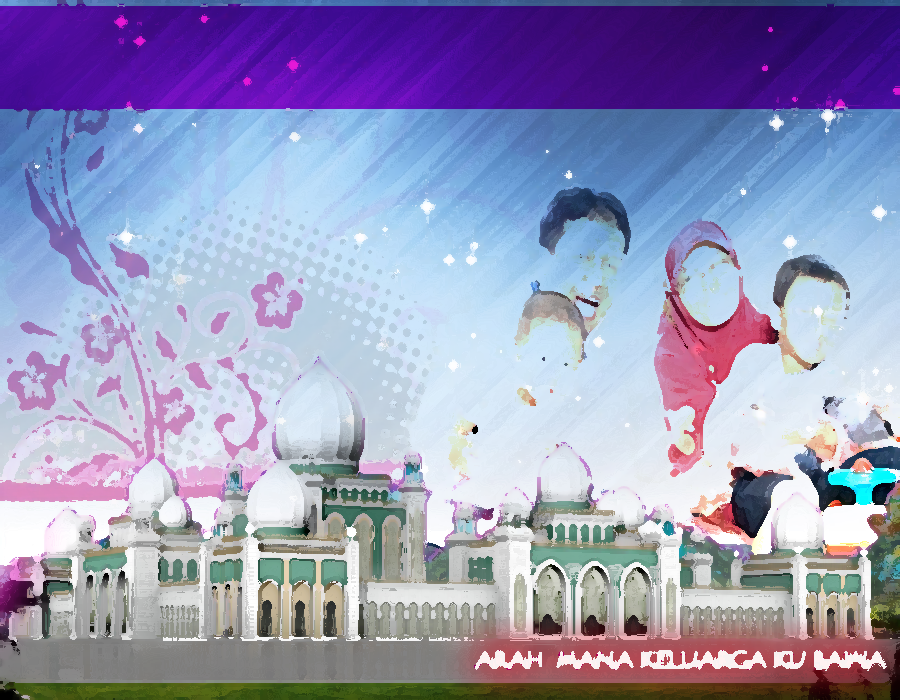 Wasiat Taqwa
اتَّقُوا اللهَ حَقَّ تُقَاتِه، وَاجْتَنِبُوا الذُّنُوبَ وَالْمَعَاصِي لَعَلَّكُمْ تُرْحَمُون.
Bersama-samalah kita menyuburkan sifat ketakwaan diri kepada Allah swt dengan melaksanakan titah perintah Allah swt pada setiap masa dan ketika, 
di samping menjauhkan diri dari perkara ma’siat dan dosa yang mengundang kemurkaan Allah swt.
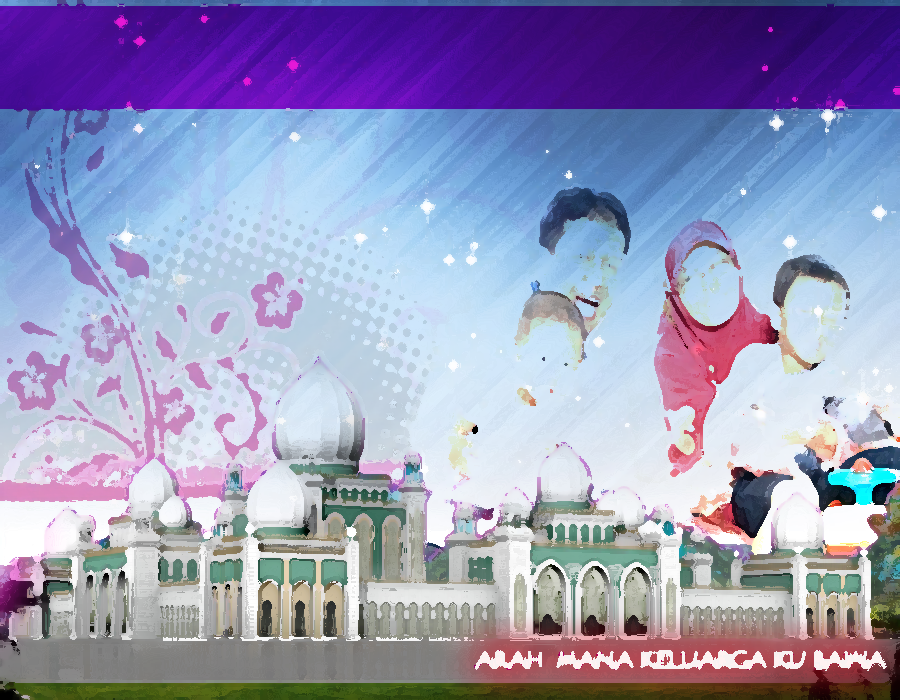 Melakukan solat secara berjemaah
Baginda tidak pernah menguzurkan diri daripada solat  berjemaah semasa hayat baginda.
Menjadikan amalan solat berjemaah di masjid sebagai budaya hidup kita, lebih-lebih lagi solat subuh berjemaah di masjid
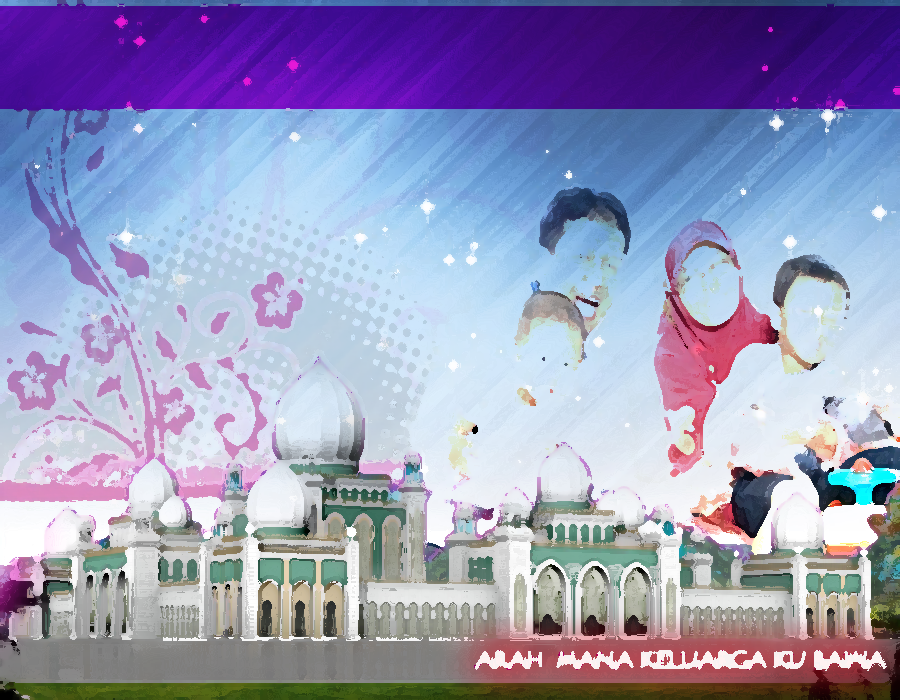 Antara kelebihan solat subuh berjemaah
Pertama : 	
Mendapat pahala qiamullail sepanjang malam.
Sabda Rasulullah s.a.w. :
مَنْ صَلَّى الْعِشَاءَ فِي جَمَاعَةٍ فَكَأَنَّمَا قَامَ نِصْفَ اللَّيْلِ، 
وَمَنْ صَلَّى الصُّبْحَ فِي جَمَاعَةٍ فَكَأَنَّمَا صَلَّى اللَّيْلَ كُلَّهُ.
Sesiapa yang solat Isyak berjemaah, maka sesungguhnya ia seperti mendirikan malam dengan ibadat separuh malam. Sesiapa yang solat subuh berjemaah, adalah seperti seorang yang bangun beribadat sepanjang malam.
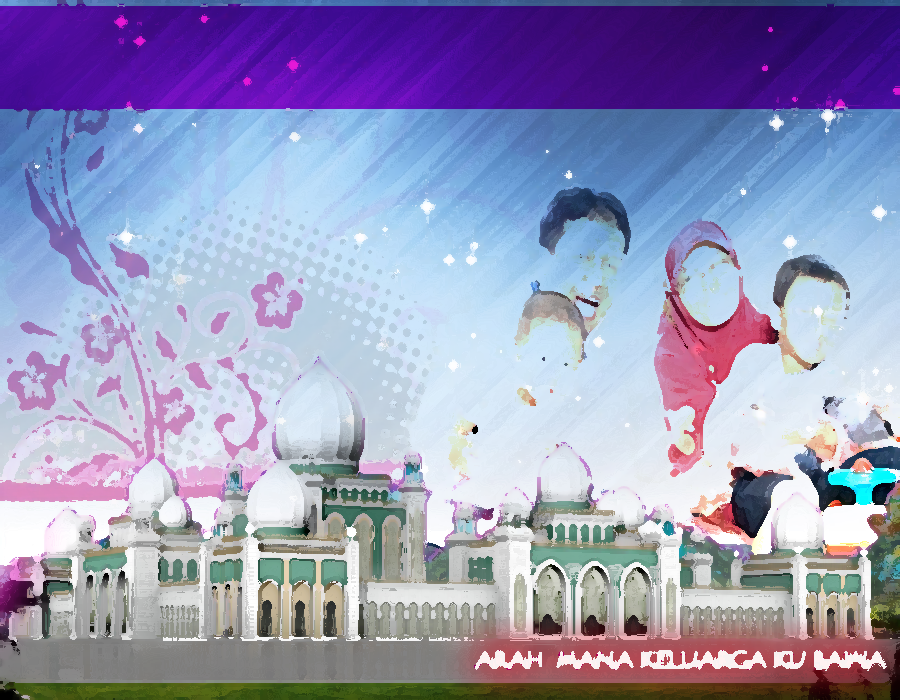 Antara kelebihan solat subuh berjemaah
Kedua : 	
Membebaskan diri dari sifat munafik.

Sabda Rasulullah s.a.w. :
لَيْسَ صَلاَةٌ أَثْقَلَ عَلَى الْمُنَافِقِيْنَ مِنَ الْفَجْرِ وَالْعِشَاءِ، 
وَلَوْ يَعْلَمُوْنَ مَا فِيْهِمَا لَأَتَوْهُمَا وَلَوْ حَبْوًا. متفق عليه
Solat yang paling berat ke atas orang-orang munafik ialah solat subuh dan solat isyak. Jikalau mereka tahu kelebihan yang terdapat pada keduanya, sudah tentu mereka akan datang ke masjid walaupun dalam keadaan merangkak.
Seruan
Mengenang jasa rasul kesayangan, nabi Muhammad SAW  yang berjuang membawa ajaran Islam. Selawat dan salam kepada Rasulullah s.a.w.
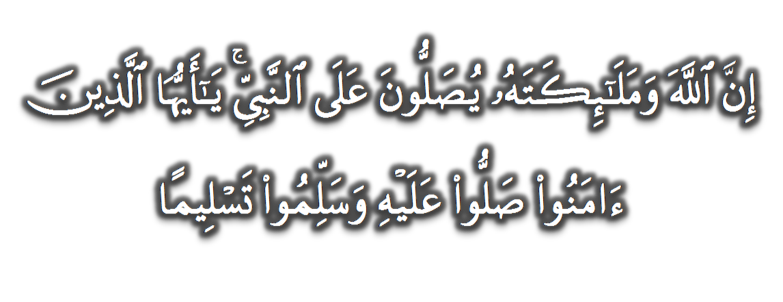 (Surah Al-Ahzab : Ayat 56)
“Sesungguhnya Allah Taala Dan Para MalaikatNya Sentiasa Berselawat Ke Atas Nabi (Muhammad).
Wahai Orang-orang Beriman! Berselawatlah Kamu 
Ke Atasnya Serta Ucapkanlah Salam Sejahtera Dengan Penghormatan Ke Atasnya Dengan Sepenuhnya”.
Selawat
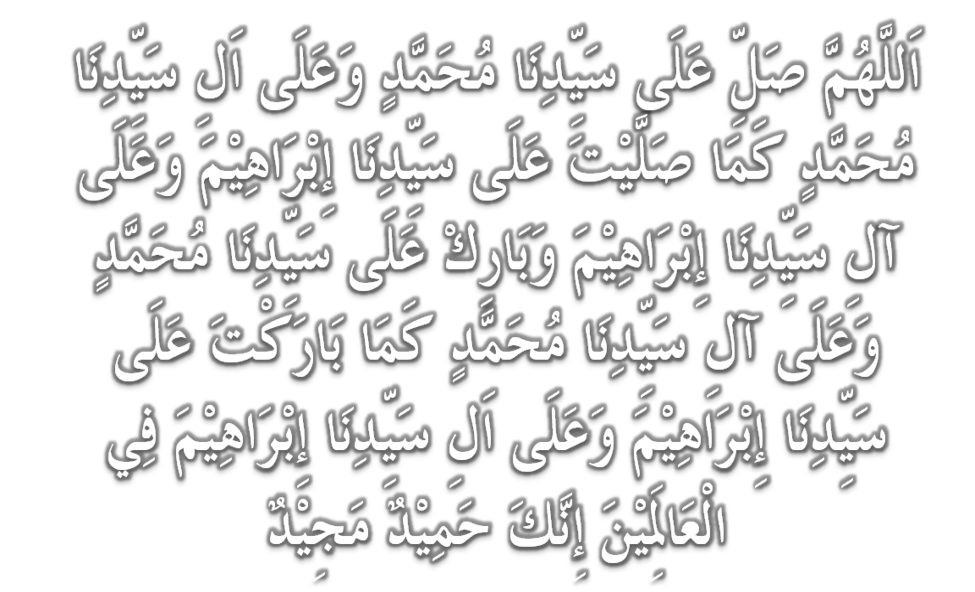 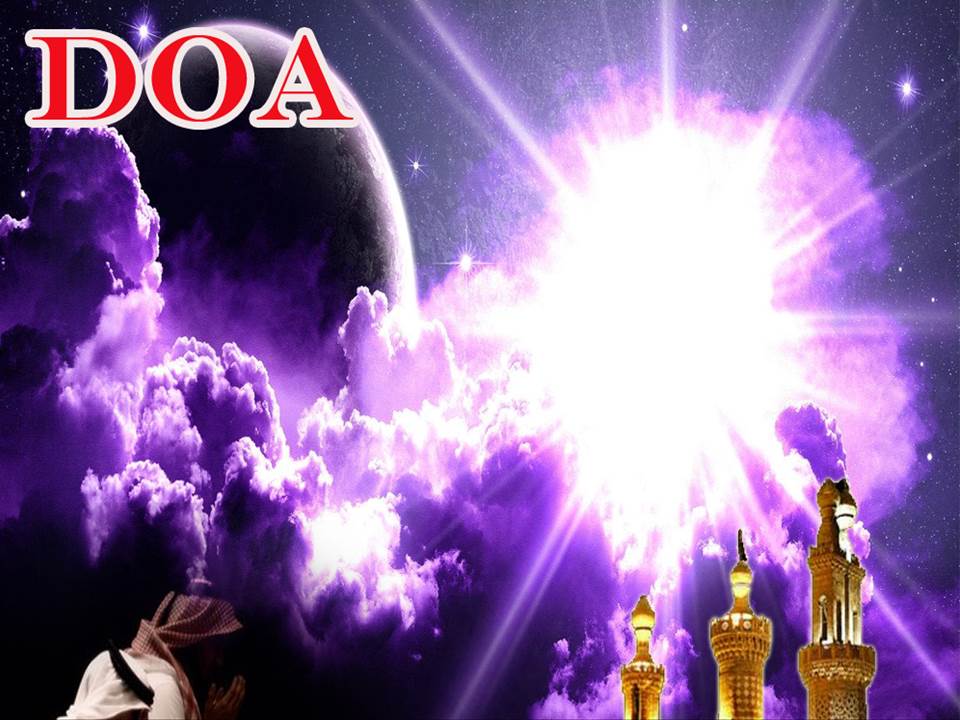 وَارْضَ اللَّهُمَّ عَنِ الْخُلَفَاءِ الرَّاشِدِيْنَ الْمَهْدِيِّيْنَ، سَادَتِنَا أَبِيْ بَكْرٍ وَعُمَرَ وَعُثْمَانَ وَعَلِيّ، وَعَنْ بَقِيَّةِ الصَّحَابَةِ أَجْمَعِيْنَ، وَعَنِ التَّابِعيْنَ وَتَابِعِى التَّابِعِيْنَ بِإِحْسَانٍ إِلَى يَوْمِ الدِّيْن.
Dan berilah keredhaan ke atas Khalifah 
ar-rasyidin, Abu Bakar, Omar, Uthman dan Ali, dan seluruh sahabat-sahabatnya serta pengikut- pengikut Baginda hingga hari pembalasan.
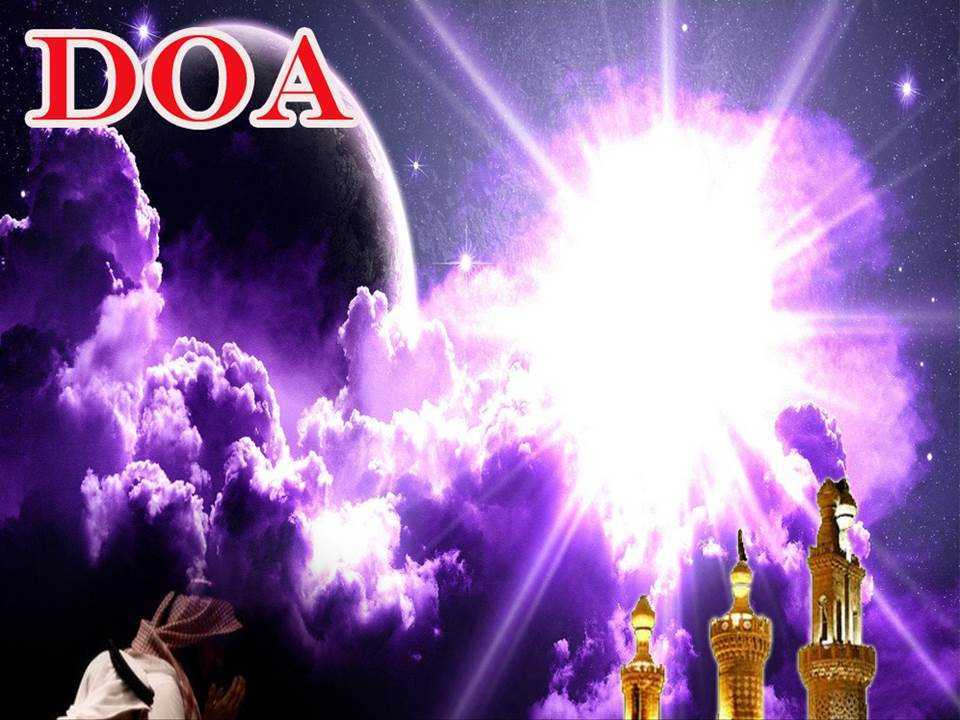 اللَّهُمَّ اغْفِرْ لِلْمُؤْمِنِيْنَ وَالْمُؤْمِنَاتِ، وَالْمُسْلِمِيْنَ وَالْمُسْلِمَاتِ، الأَحْيَاءِ مِنْهُمْ وَالأَمْوَات، 
إِنَّكَ سَمِيْعٌ قَرِيْبٌ مُجِيْبُ الدَّعَوَات.
Ya Allah, Ampunkanlah Dosa Golongan Muslimin Dan Muslimat, Mu’minin Dan Mu’minaat, samada yang  masih hidup atau yang telah mati. Sesungguhnya Engkau Maha Mendengar dan Maha Memakbulkan segala permintaan.
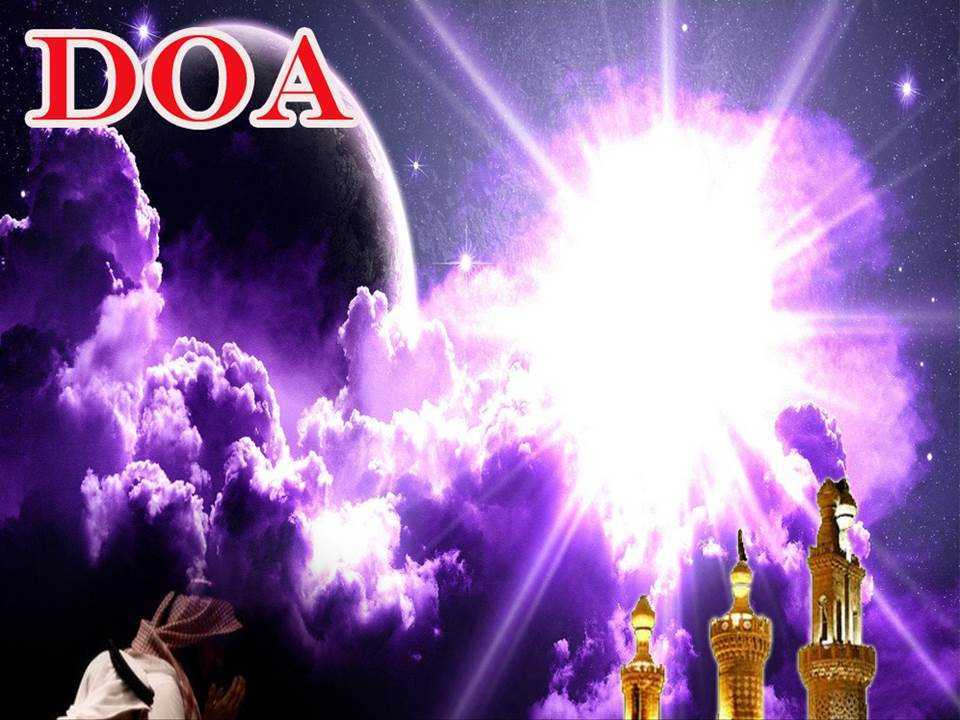 اللَّهُمَّ أَلِّفْ بَيْنَ قُلُوْبِنَا، وَأَصْلِحْ ذَاتَ بَيْنِنَا، وَاجْعَلْنَا مِنَ الرَّاشِدِيْن. اللَّهُمَّ أَحْسِنْ عَاقِبَتَنَا فِى الأُمُوْرِ كُلِّهَا، وَأَجِرْنَا مِنْ خِزْيِ الدُّنْيَا وَعَذَابِ الأَخِرَة، يَا رَبَّ الْعَالَمِيْن.
(Ya Allah, lembutkanlah hati-hati kami... perbaikilah hubungan antara kami. Dan jadilah kami golongan yang mendapat bimbingan daripadaMu. 
Ya Allah.. Perelokkan kesudahan kami dalam segala hal semuanya, dan lindungilah kami daripada kehinaan di dunia dan di akhirat. Wahai Tuhan sekalian alam..)
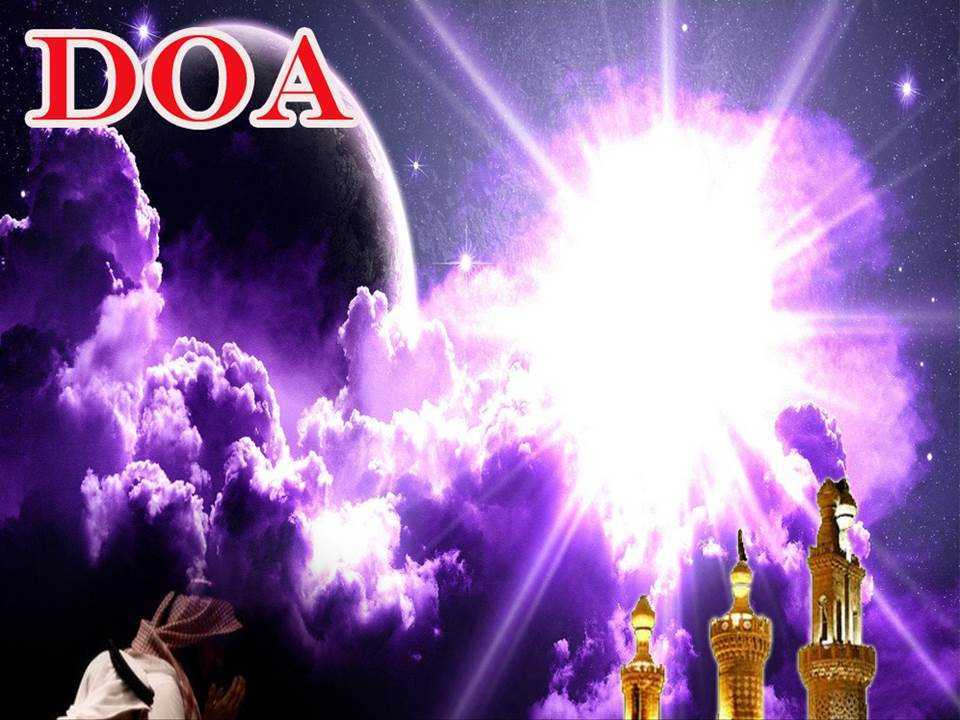 اللَّهُمَّ أَعِزَّ الْإِسْلَامَ وَالْمُسْلِمِيْنَ، وَأَذِلَّ الشِّرْكَ وَالْمُشْرِكِيْنَ، وَدَمِّرْ أَعْدَاءَكَ أَعْدَاءَ الدِّيْن وَانْصُرْ عِبَادَكَ الْمُؤْمِنِيْن.
Ya Allah! Daulatkan Islam dan muliakan orang Islam dan hinakanlah kesyirikan dan orang Musyrik, dan hancurkanlah musuh-musuh Islam dan berilah kemenangan kepada hamba-Mu.
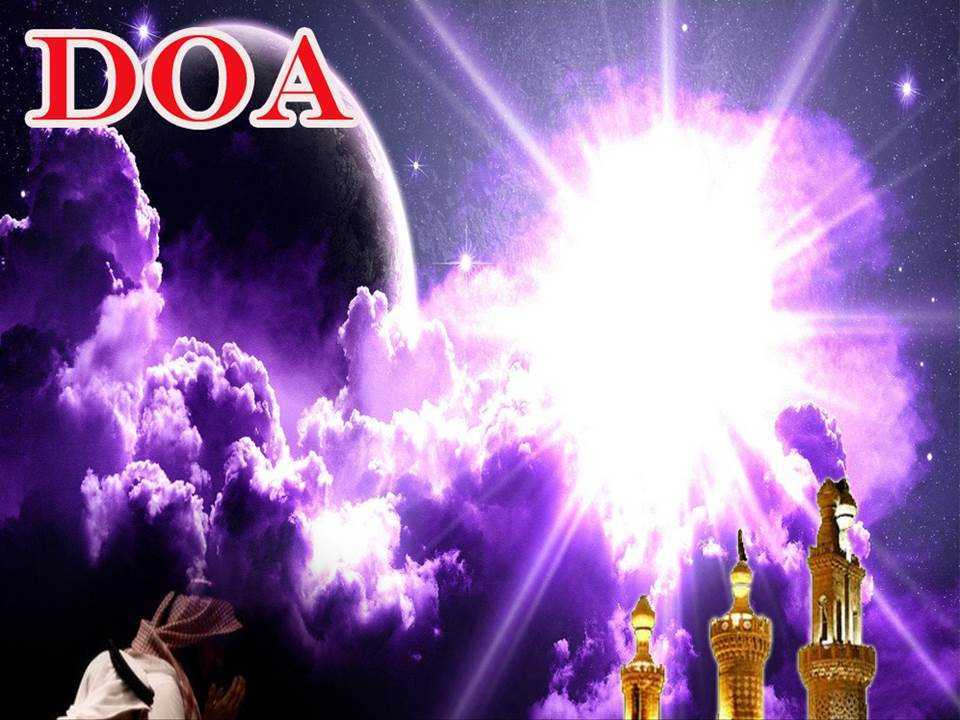 اللَّهُمَّ أَصْلِحْ لَنَا دِيْنَنَا الَّذِيْ هُوَ عِصْمَةُ أَمْرِنَا، وَأَصْلِحْ لَنَا دُنْيَانَا الَّتِيْ فِيْهَا مَعَاشُنَا، وَأَصْلِحْ لَنَا أَخِرَتَنَا الَّتِيْ فِيْهَا مَعَادُنَا، وَاجْعَلِ الْحَيَاةَ زِيَادَةً لَنَا فِيْ كُلِّ خَيْرٍ، وَاجْعَلِ الْمَوْتَ رَاحَةً لَنَا مِنْ كُلِّ شَرٍّ.
Ya Allah! Perbaikilah bagi kami agama kami kerana ia penjaga urusan kami, perbaikilah bagi kami dunia kami kerana didalamnya tempat kehidupan kami, perbaikilah bagi kami akhirat kami kerana ia tempat kembali kami, jadikanlah kehidupan sebagai kebaikan bagi kami dan jadikanlah kematian sebagai kerehatan kami daripada segala kejahatan.
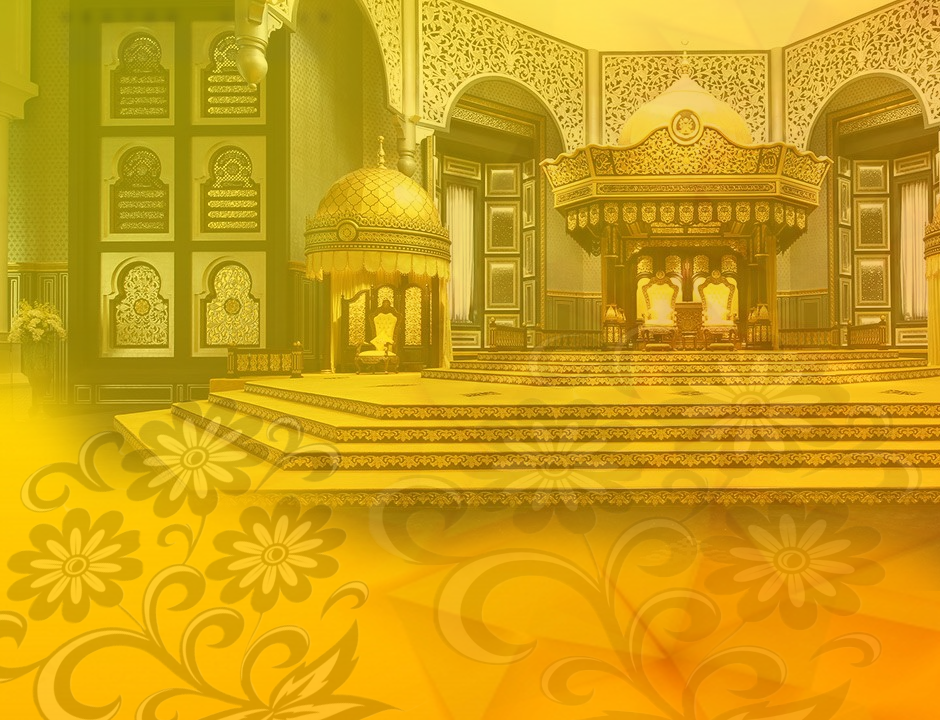 Ya Allah…
Peliharakanlah Dengan Senantiasa Mendapat Pertolongan, Hidayah, Taufiq, Kesihatan dan Keselamatan DariMu

Ya Allah… Yang Maha Pemurah
Kebawah Duli Yang Maha Mulia Raja Kami, 
Al Wathiqu Billah Sultan Mizan Zainal Abidin Ibni 
Al Marhum Sultan Mahmud Al Muktafi Billah Shah, Limpahilah RahmatMu Untuk Baginda, Juga Untuk Sultanah Nur Zahirah Terengganu
Peliharakanlah Ya Allah… Putera Puteri Ahli Keluarga , Keturunan dan Kerabat Baginda
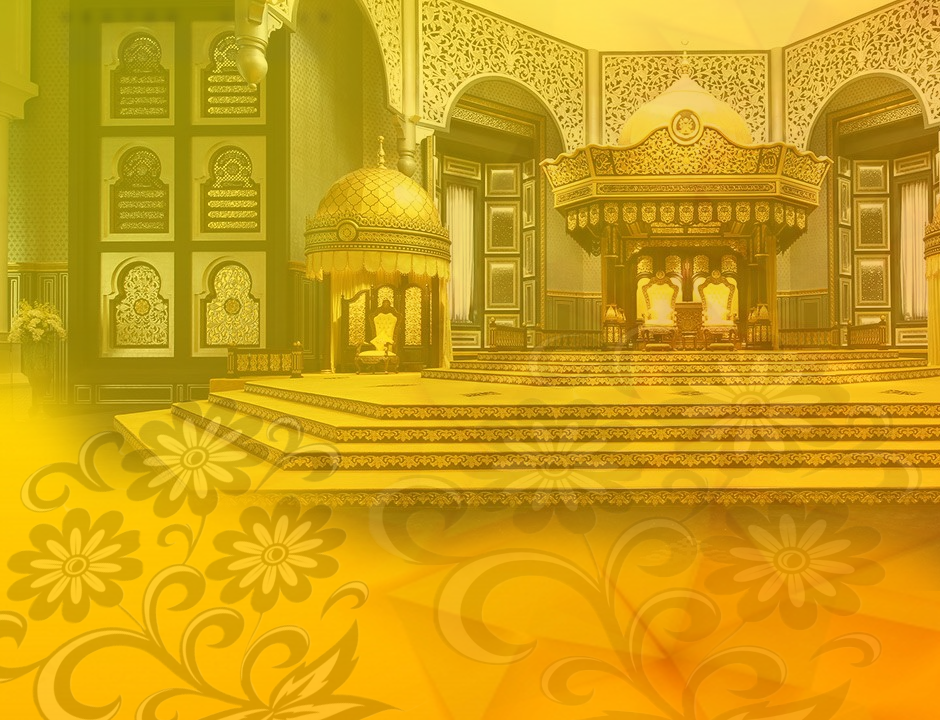 Ya Allah…
Peliharakanlah Para Ulama, 
Semua Pembesar, Hakim-hakim, 
Pegawai Kerajaan dan Rakyat Jelata 
Baginda Dari Kalangan Orang Islam dan 
Mereka Yang Beriman Lelaki Perempuan 
Di Dunia Dan Akhirat Dengan
Segala RahmatMu Wahai Allah Yang Maha Penyayang

Ya Allah…
Peliharakanlah Juga Raja Muda Kami
Tengku Muhammad Ismail Ibn Al Wathiqu Billah 
Sultan Mizan Zainal Abidin
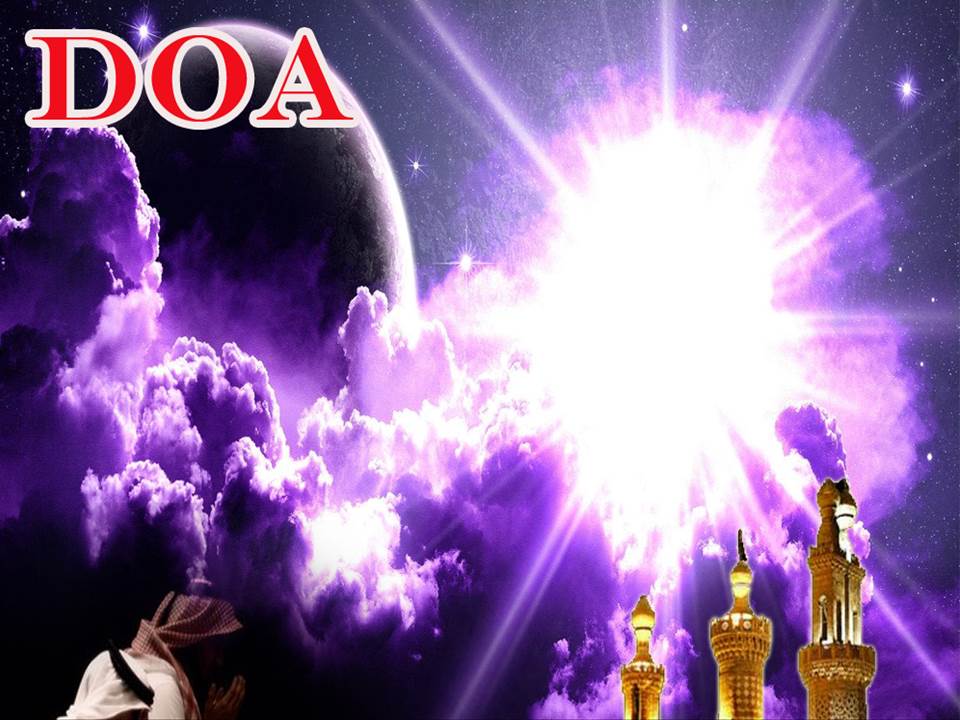 رَبَّنَا ظَلَمْنَا أَنْفُسَنَا وَإِنْ لَمْ تَغْفِرْ لَنَا وَتَرْحَمْنَا لَنَكُوْنَنَّ مِنَ الْخَاسِرِيْنَ. 
رَبَّنَا آتِنَا فِي الدُّنْيَا حَسَنَةً وَفِي الآخِرَةِ حَسَنَةً  وَقِنَا عَذَابَ النَّارِ. وَصَلَّى اللهُ عَلىَ سَيِّدِنَا مُحَمَّدٍ وَعَلىَ آلِهِ وَصَحْبِهِ وَسَلَّمْ. وَالْحَمْدُ للهِ رَبِّ الْعَالَمِيْنَ.
Ya Allah …
Kami Telah Menzalimi Diri Kami Sendiri 
Dan Sekiranya Engkau Tidak Mengampunkan Kami Dan Merahmati Kami Nescaya Kami Akan Menjadi Orang Yang Rugi.
Ya Allah… 
Kurniakanlah Kepada Kami Kebaikan Di Dunia Dan Kebaikan Di Akhirat Serta Hindarilah Kami Dari Seksaan Neraka.
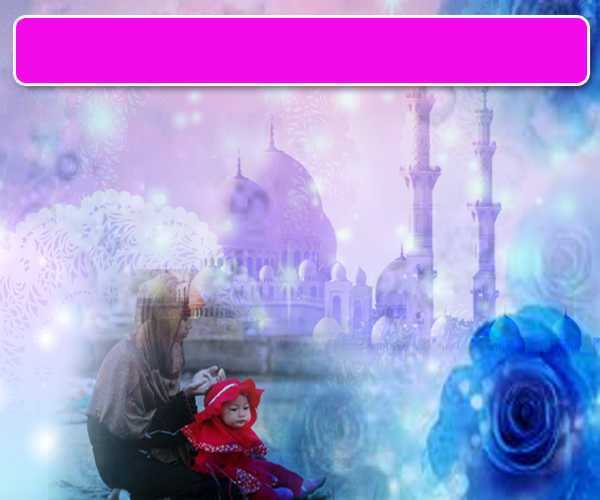 Wahai Hamba-hamba Allah….
Sesungguhnya ALLAH  menyuruh berlaku adil, dan berbuat kebaikan, serta memberi bantuan kepada kaum kerabat dan melarang daripada melakukan perbuatan-perbuatan keji dan mungkar serta kezaliman. Ia mengajar kamu (dengan suruhan dan larangannya  ini) supaya kamu mengambil peringatan mematuhinya.
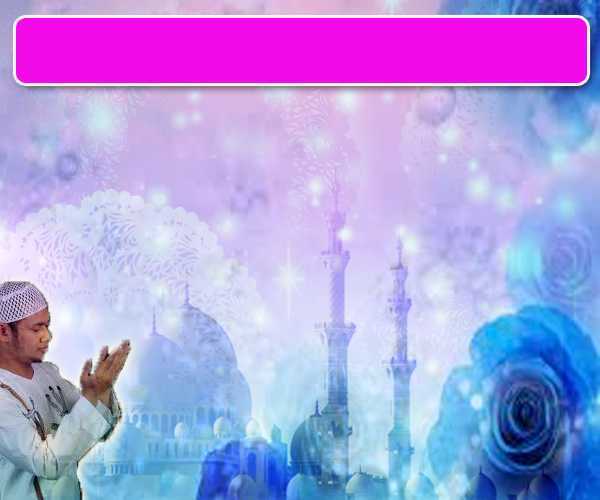 Maka Ingatlah Allah Yang Maha Agung
Nescaya Dia Akan Mengingatimu 
Dan Bersyukurlah Di Atas Nikmat-nikmatNya Nescaya Dia Akan Menambahkan Lagi Nikmat Itu Kepadamu, dan Pohonlah 
Dari Kelebihannya, Nescaya Akan Diberikannya  Kepadamu. Dan Sesungguhnya Mengingati Allah Itu Lebih Besar (Faedah Dan Kesannya) Dan (Ingatlah) Allah Mengetahui Apa  Yang Kamu Kerjakan.
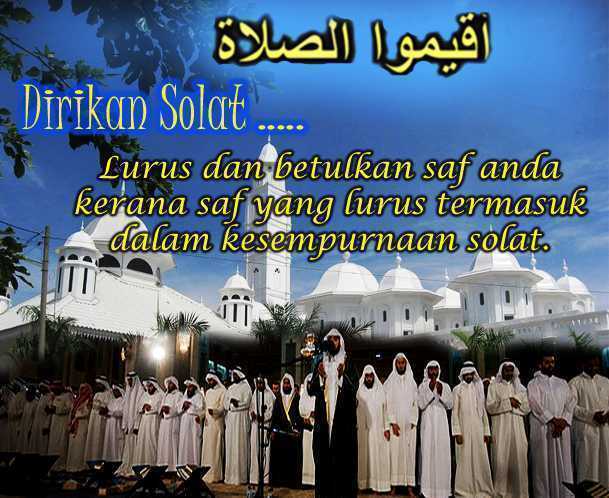 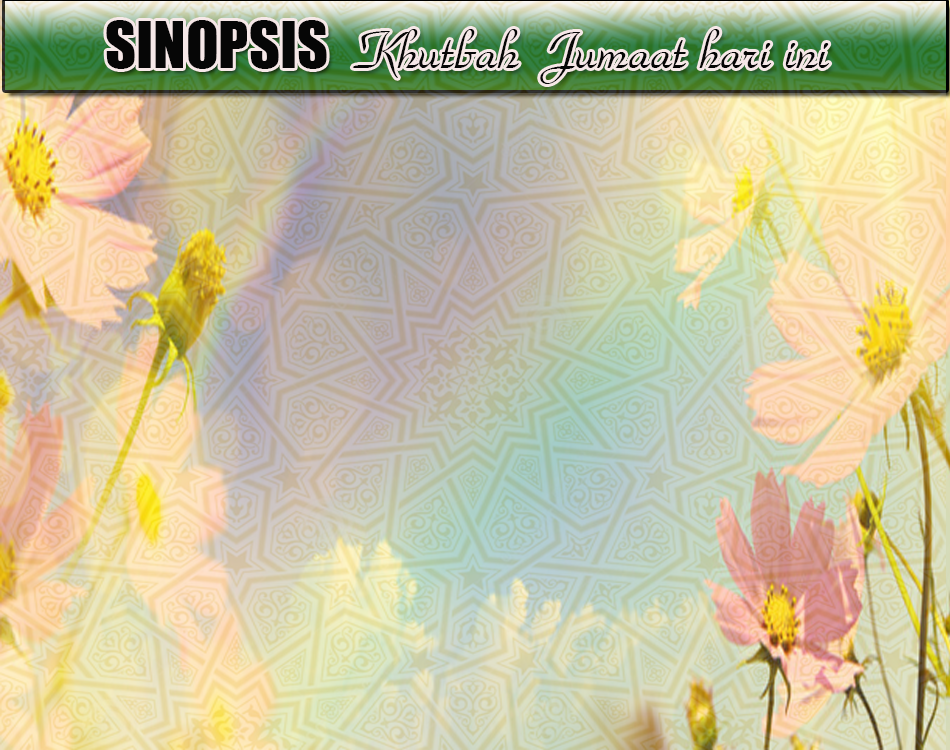 ARAH MANA KELUARGA KU BAWA

SETIAP MANUSIA MENGIMPIKAN SEBUAH KELUARGA YANG BAHAGIA,  BERKASIH SAYANG, SALING MELINDUNGI DAN HORMAT MENGHORMATI.

ANTARA LANGKAH YANG PERLU DIAMBIL BAGI MEMBINA SEBUAH KELUARGA SAKINAH IALAH:
	A) SETIAP PASANGAN SENSITIF KEPADA KEWAJIPAN DAN 	TANGGUNGJAWAB MASING-MASING.
	B) HENDAKLAH MENZAHIRKAN SYIAR ISLAM DALAM 	KELUARGA , BERILTIZAM KEPADA HUKUM DAN PERATURAN 	SYARIAT.
	C) HINDARI KEKERASAN DAN PENDERAAN FIKIZAL ATAU 	MENTAL.
	D) SENTIASA IKHLAS DALAM HUBUNGAN. MENGHARAPKAN 	KEREDHAAN ALLAH.